Chapter 8
產品管理
Chapter 8 產品管理
行銷管理   Chapter 8   產品管理
8-2
§8.1  產品定義
產品(product)：指在交換的過程中，對交換的對手而言具有價值，並可在市場上進行交換的任何標的。

產品有兩個要件：
 要有價值
 要能在市場上進行交換
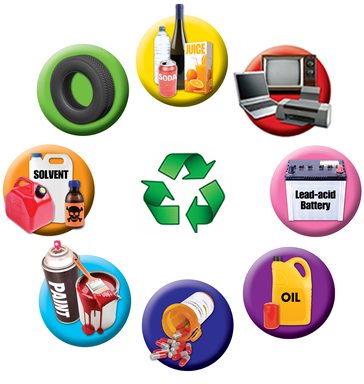 行銷管理   Chapter 8   產品管理
8-3
§8.1  產品定義
產品的形式很多，包括：
行銷管理   Chapter 8   產品管理
8-4
§8.1 產品定義
圖8-1 產品概念的層次
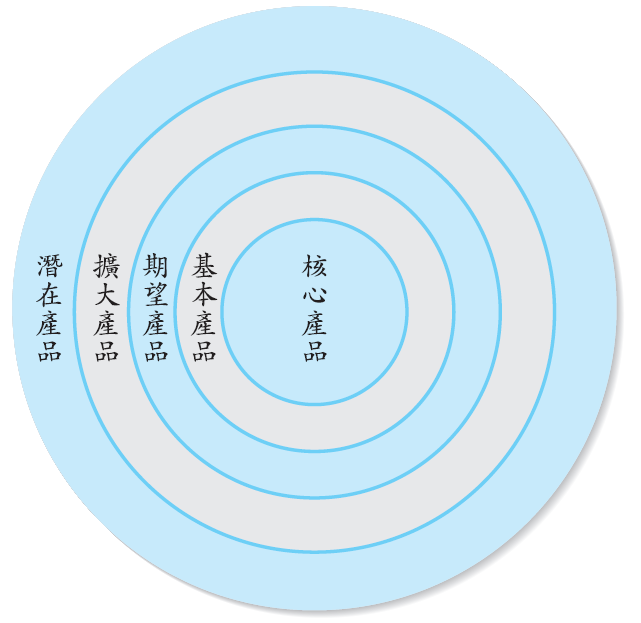 行銷管理   Chapter 8   產品管理
8-5
§8.1 產品定義
行銷管理   Chapter 8   產品管理
8-6
行銷管理   Chapter 8   產品管理
8-7
§8.2.1 消費品的種類
指那些消費者經常購買、花在購買上的時間很短，而且不太願意花費心思與精力去進行比較與選擇的消費品。
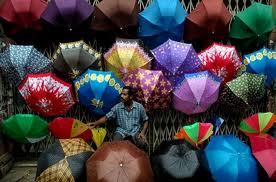 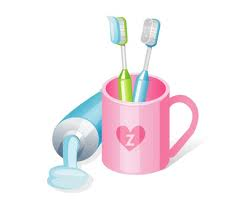 指消費者在購買前並沒有事先計劃，而是到達賣場後，臨時起意才購買的產品。
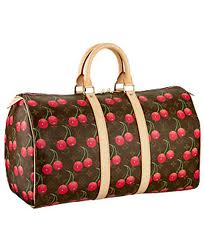 指產品的品質很相似。
指消費者認為產品在本質上有很大差異性存在。
例如剛上市的產品。
經常被忽略的產品。
行銷管理   Chapter 8   產品管理
8-8
雨天時，路旁會出現一些賣雨傘的流動攤販
§8.2.2 工業品的種類
資本設備是指一些單價高、購買頻次低、參與購買決策的人數相當多的產品。
指一些加工層次很低的大自然產品，最後會變成製成品的一部分。
製造過程中所必須使用的一些消耗性產品。
指一些單價較低的生產設備。
指一些經過基本加工程序的產品，這些產品最終也會變成製成品的一部分。
指為了維護組織運作而需要購買的一些服務。
行銷管理   Chapter 8   產品管理
8-9
§8.2.3 依照購買風險區分產品1/2
圖8-2 依購買風險來區分產品
實體產品為主
服務為主
不易評估
容易評估
度假
電視維護
餐廳飲食
理髮
法律服務
家具
托兒所
服飾
珠寶
住宅
汽車
下水道清潔
醫療診斷
汽車修理
搜尋品
經驗品
信賴品
行銷管理   Chapter 8   產品管理
8-10
§8.2.3 依照購買風險區分產品2/2
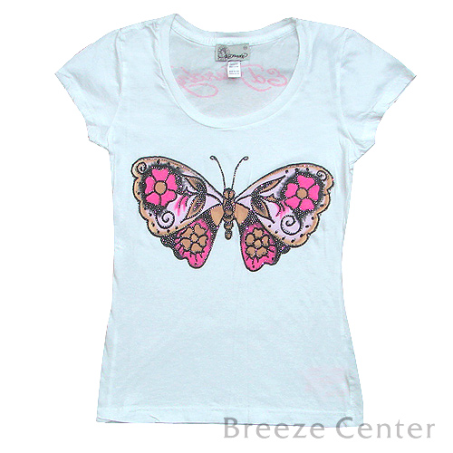 蒐尋品：消費者在掏出錢實際購買之前，便可以區分品質好壞的產品，例如衣服、家具等。

經驗品：消費者必須實際購買該產品並使用過後，才會知道產品品質好壞的產品，例如：電影要看了才知道好不好看。

信賴品：是指消費者在購買並使用過該產品後，仍然不知道品質好壞的產品，例如修車服務、醫療服務等。
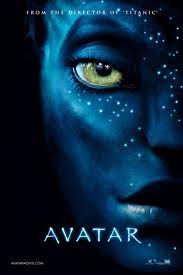 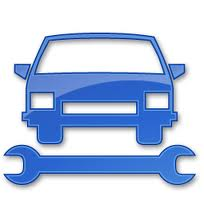 行銷管理   Chapter 8   產品管理
8-11
行銷管理   Chapter 8   產品管理
8-12
§8.3 產品組合與產品線管理
產品組合(product mix)：指某一賣方所銷售的全部產品。
產品線(product line)：指一群相關的產品，這些產品可能有相似的功能，或是賣給同一顧客群，或是生產程序相同，抑或是透過相同的銷售通路販售，或者是在同一價格範圍內的產品。
行銷管理   Chapter 8   產品管理
8-13
§8.3.1 產品線劃分的好處
廠商會將相似的產品品項放在同一產品線上，主要是想藉由產品線的規劃來得到以下的好處：
行銷管理   Chapter 8   產品管理
8-14
§8.3.2 產品組合的管理
在思考廠商的產品組合是否恰當時，可以考慮以下四個指標：
行銷管理   Chapter 8   產品管理
8-15
§8.3.3.1 產品線延伸1/2
低品質
低價位
高品質
高價位
中品質
中價位
當公司決定增加新產品到現有的產品線，以擴大其產品線的經營範圍，增加競爭力時，公司會採行產品線延伸(line stretching)的作法。
品質
行銷管理   Chapter 8   產品管理
8-16
價位
§8.3.3.1 產品線延伸2/2
公司的產品線向市場較低價位或較低品質的產品範圍延伸。
公司的產品線向上延伸至高價位與高品質的產品範圍。
同時進行向上延伸與向下延伸。
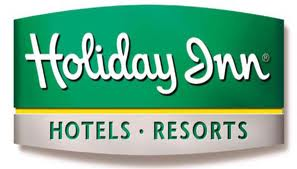 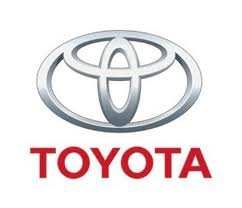 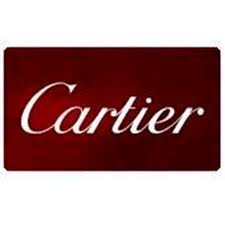 例如原本高價位的機械錶廠Cartier，也另外開發較為低價位的石英錶市場區隔。
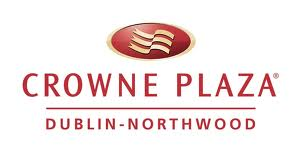 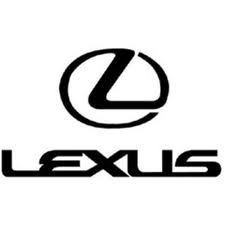 行銷管理   Chapter 8   產品管理
8-17
§8.3.3.2 產品線填補
產品線填補(line filling)是在現有的產品線範圍內，增加更多產品項目，以提升該產品線的完整性。
如此一來，可以增加其競爭優勢、利用剩餘產能、提升公司聲譽，且能降低競爭者進入的可能性。
若是填補不當，則會造成產品相互蠶食的狀態。蠶食是指當產品線或產品家族加入一項新產品時，因顧客只是從公司舊有的產品轉移至新產品，因此會造成舊有產品的銷售下降。
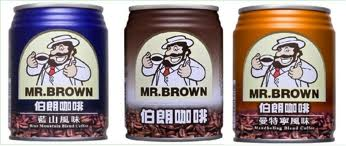 例如金車公司在咖啡產品線上力求完整，以捍衛其主力產品-伯朗咖啡。
行銷管理   Chapter 8   產品管理
8-18
§8.3.3.3 產品線縮減
產品線縮減(line pruning)通常是因為產品線擴張過度所致。產品線如果擴張過度，可能會造成利潤的侵蝕、行銷的資源不當分配或是產品的過時。
以下是產品線擴張過度所可能產生的弊病：
行銷管理   Chapter 8   產品管理
8-19
§8.3.3.4 產品線調整
產品線調整(line adjusting)意指產品線內產品項目的更新。
由於市場環境的變化、消費者偏好轉移，以及競爭壓力等因素，產品線必須定時更新調整。
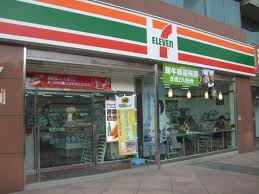 例如，統一超商即是定期檢討其店內各項商品的銷售情況，以供調整產品線的依據。
行銷管理   Chapter 8   產品管理
8-20
行銷管理   Chapter 8   產品管理
8-21
§8.4.1 產品屬性的決策
計畫性汰舊
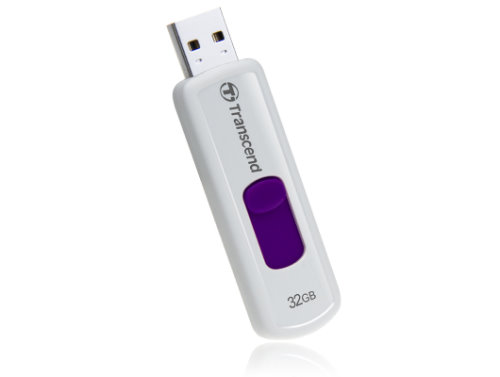 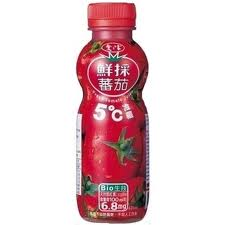 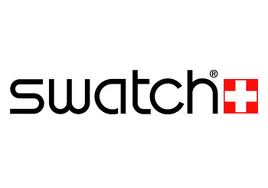 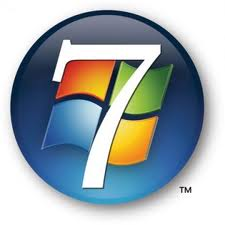 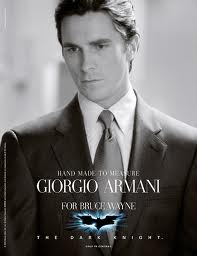 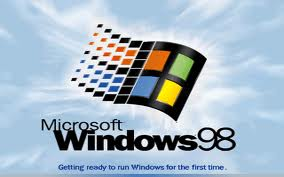 例如隨身碟由於考慮到年輕目標顧客之多樣需求，因此往往結合MP3音樂播放、圖片和影片播放、FM隨身收音機等多種功能。
例如，愛之味鮮採蕃茄汁為了吸引多數不常喝蕃茄汁的消費者。
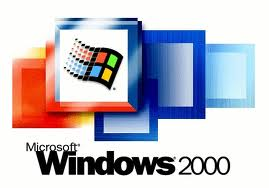 行銷管理   Chapter 8   產品管理
8-22
§8.4.2.1 品牌的定義與品牌權益
品牌(brand)是指一個名稱、語詞、符號、設計，或是以上各項的組合，是提供消費者辨識產品，以及與競爭者的產品有效區別的工具。
以下有幾個名詞是和品牌相關的，有時也常會和品牌相混淆，不過有些則被視為品牌的一部分：
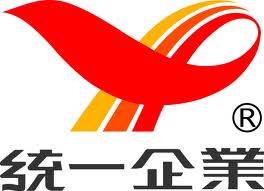 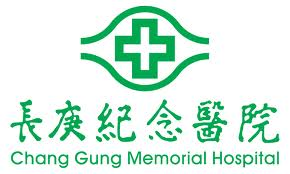 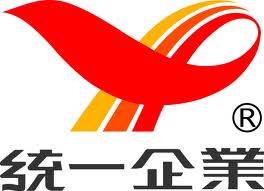 行銷管理   Chapter 8   產品管理
8-23
§8.4.2.2 品牌的用途
品牌的用途主要表現在以下幾方面：
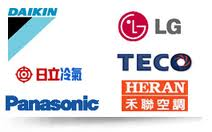 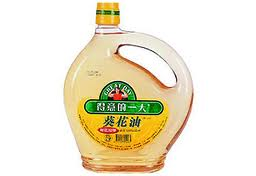 品牌可以幫助消費者確認其所想要重複購買的產品，避免買到不對的產品。
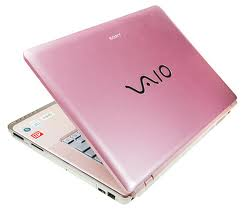 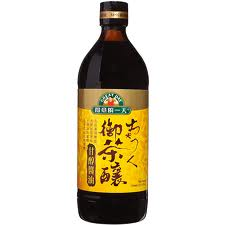 日立冷氣代表安靜無聲，而新力電器則代表高科技品質。
行銷管理   Chapter 8   產品管理
8-24
§8.4.2.3 品牌權益
品牌權益(brand equity)：指品牌名稱的價值。
若品牌名稱在顧客間擁有高知名度、高認知品質及高品牌忠誠度，則該品牌即擁有高品牌權益。
高品牌權益的品牌往往也是一個主宰品牌。
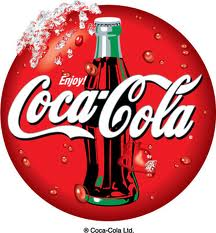 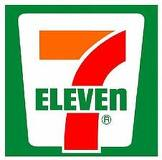 例如：可口可樂是可樂的主宰品牌；統一超商是便利商店的主宰品牌。
行銷管理   Chapter 8   產品管理
8-25
§8.4.2.4 品牌共鳴
品牌共鳴模式是將品牌的建立過程以一種階梯式的金字塔來表示。
強烈與主動的忠誠關係
品牌關係
品牌共鳴
正面與肯定的顧客反應
品牌反應
品牌判斷
品牌情感
強大、有利與獨特的品牌連結
品牌印象
品牌績效
品牌意義
深入與廣泛的品牌知覺
品牌個性
品牌凸顯
行銷管理   Chapter 8   產品管理
8-26
§8.4.2.5 品牌的命名
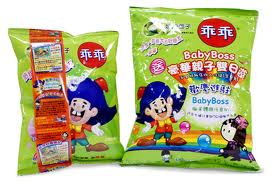 大多數成功的品牌名稱具有以下幾種特徵：
易於發音。例如：乖乖、旺旺、斯斯。
易於辨認。例如：黑人牙膏、白人牙膏。
易於記憶。例如：隱含台語發音的愛之味、蝦味仙、山霸大仔。
少用破音字。
避免不當諧音。例如：「四」、「SEA」和「死」字同音，應避免。
有特色且獨一無二的。例如：台塑王品牛排。
能描述產品用途。例如：愛地潔、解酒益、治風痛。
能描述產品利益。例如：一匙靈、爭鮮、油切綠茶。
能產生正面的聯想。例如：水美人。
能強化產品的形象。例如：優美家具。
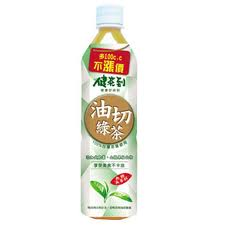 行銷管理   Chapter 8   產品管理
8-27
§8.4.2.6 品牌策略1/2
製造商品牌：指產品的品牌是製造商發展出來的，並屬於製造商所有。

私人品牌：指中間商發展出來的品牌。

授權品牌：指品牌的擁有者和使用者分別屬於不同的人，而品牌使用權是經由品牌擁有者的授權而獲得。
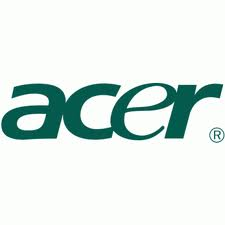 宏碁公司
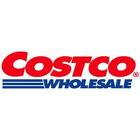 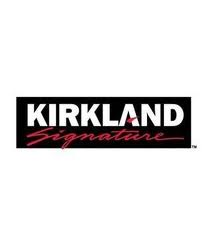 Sony + Ericsson→Sony Ericsson
行銷管理   Chapter 8   產品管理
8-28
§8.4.2.6 品牌策略2/2
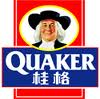 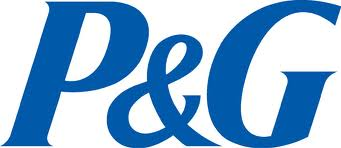 Sony + Ericsson
→Sony Ericsson
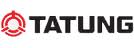 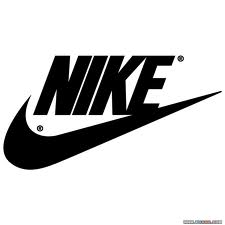 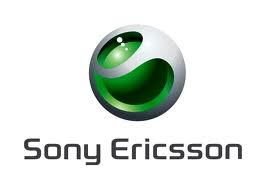 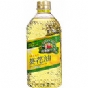 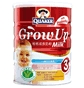 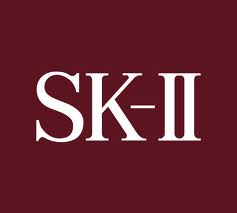 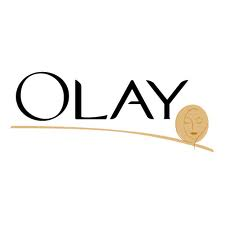 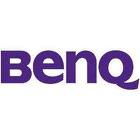 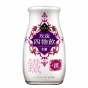 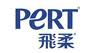 行銷管理   Chapter 8   產品管理
8-29
§8.4.2.7 全球觀點下的品牌
指全球各地的品牌名稱一致。
指不同的市場採用不同的品牌名稱。
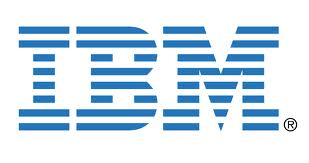 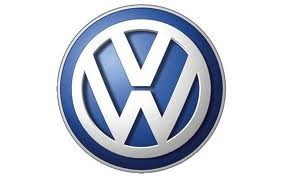 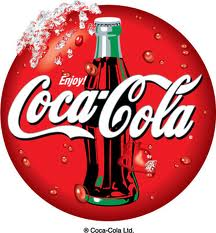 以福斯汽車而言，到了中國大陸便改稱為大眾汽車
行銷管理   Chapter 8   產品管理
8-30
§8.4.3.1 產品的功能
包裝(package)是產品不可或缺的一部分，主要具有以下的功能：
包裝本身能提供一些產品的資訊；還可以使公司的產品和競爭者的產品有所區別。
批發商和零售商都比較偏愛易於運送、儲存及在貨架上陳列的包裝；他們也喜歡能夠保護產品、防止毀損及延長產品在貨架上壽命的包裝。
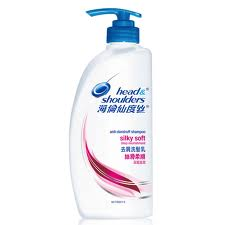 例如洗髮精的包裝能夠容納液狀的洗髮精。
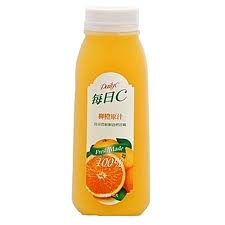 行銷管理   Chapter 8   產品管理
8-31
§8.4.3.2 包裝的種類
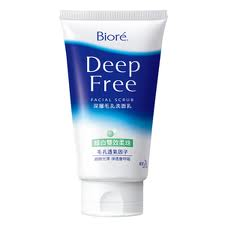 初級包裝：指和產品有直接接觸的包裝，例如月餅的包裝紙、洗面乳的外瓶。

次級包裝：指初級包裝外的包裝，例如月餅的外盒、洗面乳瓶子外的紙盒。

輸送包裝：為儲存、辨認或運送之用的外包裝，例如產品的打盒和籮箱。
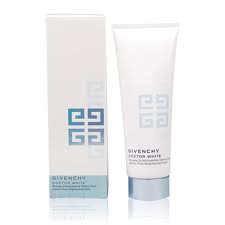 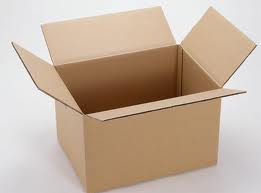 行銷管理   Chapter 8   產品管理
8-32
§8.4.3.3 標籤
任何包裝都必須包含一個絕對必要的部分，就是標籤(label)。標籤通常分為兩種：
說服性的標籤：將標籤的焦點集中在推廣產品。

2. 資訊性的標籤：主要是設計來幫助消費者 選擇產品，並降低購買後的認知失調。
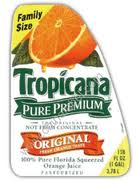 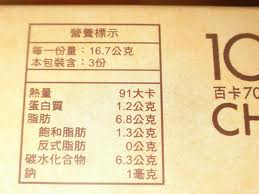 行銷管理   Chapter 8   產品管理
8-33
§8.4.3.4 產品條碼
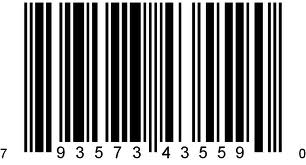 條碼上的資料包括品牌名稱、包裝大小及價格，它們可以幫助零售商快速而準確地記錄顧客的購買行為、控制存貨及追蹤銷售。
另外，藉由條碼也可以建立產品銷售的資料庫，作為以後產品管理分析的根據。
目前由於無線射頻辨識(radio-frequency identification; RFID)的興起，因此未來可能替代條碼，不過由於成本關係，RFID普及度還有限。
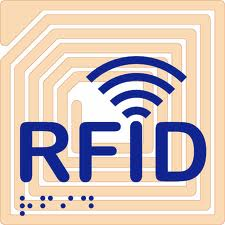 行銷管理   Chapter 8   產品管理
8-34
§8.4.3.6 包裝的未來
有關於包裝的未來，大概可從以下幾個策略思考點著手：
行銷管理   Chapter 8   產品管理
8-35
§8.4.4 產品保證
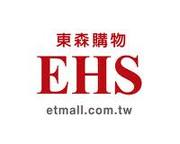 產品保證(product warranty)則是為了保護顧客，以確保他們可以獲得產品的基本效用。
產品保證可以分為明確的保證與隱含的保證兩種：
明確的保證：一種書面的保證，其可能是簡單的聲明，或者是用專業術語書寫而成的文件。
隱含的保證：非書面的保證，也就是雖不明確指出，但消費者認為產品或服務所應該有的保證。
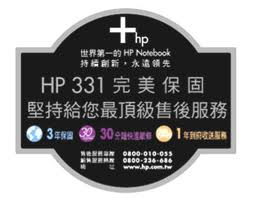 行銷管理   Chapter 8   產品管理
8-36
-The End-